Themenkatalog | Abenteuerinsel
X1 | S.2-3 | Thema | Frage
Drucken Sie die Folien (ab Seite 2) als Duplex:Mit Hilfe der Vorderseite finden Sie heraus, ob sich Jugendliche fürs Thema interessieren.
Die Rückseite bietet eine Antwort an, die erst nach der Diskussion vorgelesen wird.
Vorschläge, wie Sie die Themen von Abenteuerinsel mit Jugendlichen behandeln können, erfahren Sie auf feel-ok.ch/ai
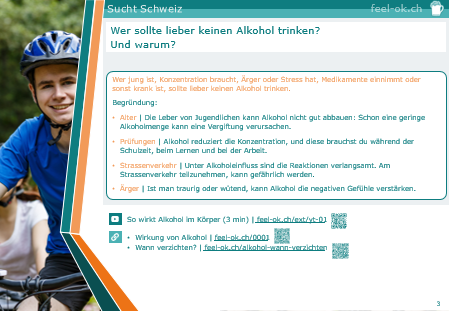 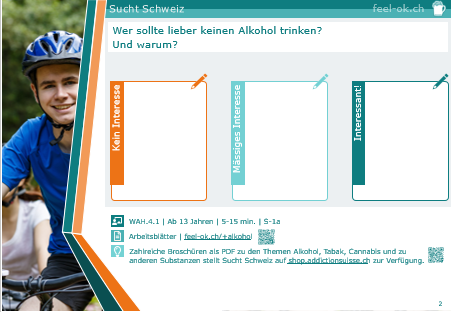 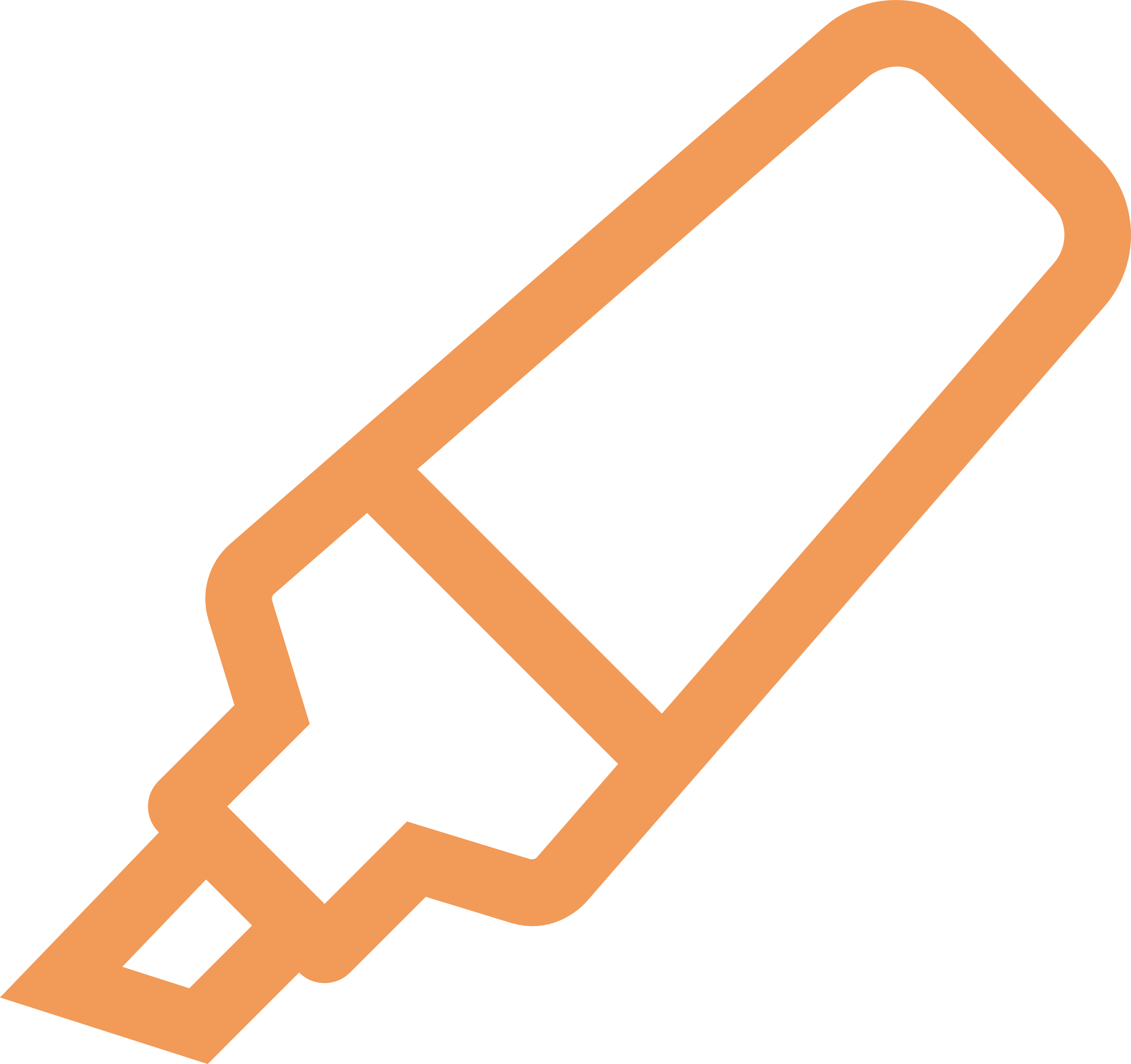 RückseiteFür Jugendliche
VorderseiteFür Erwachsene
Quelle
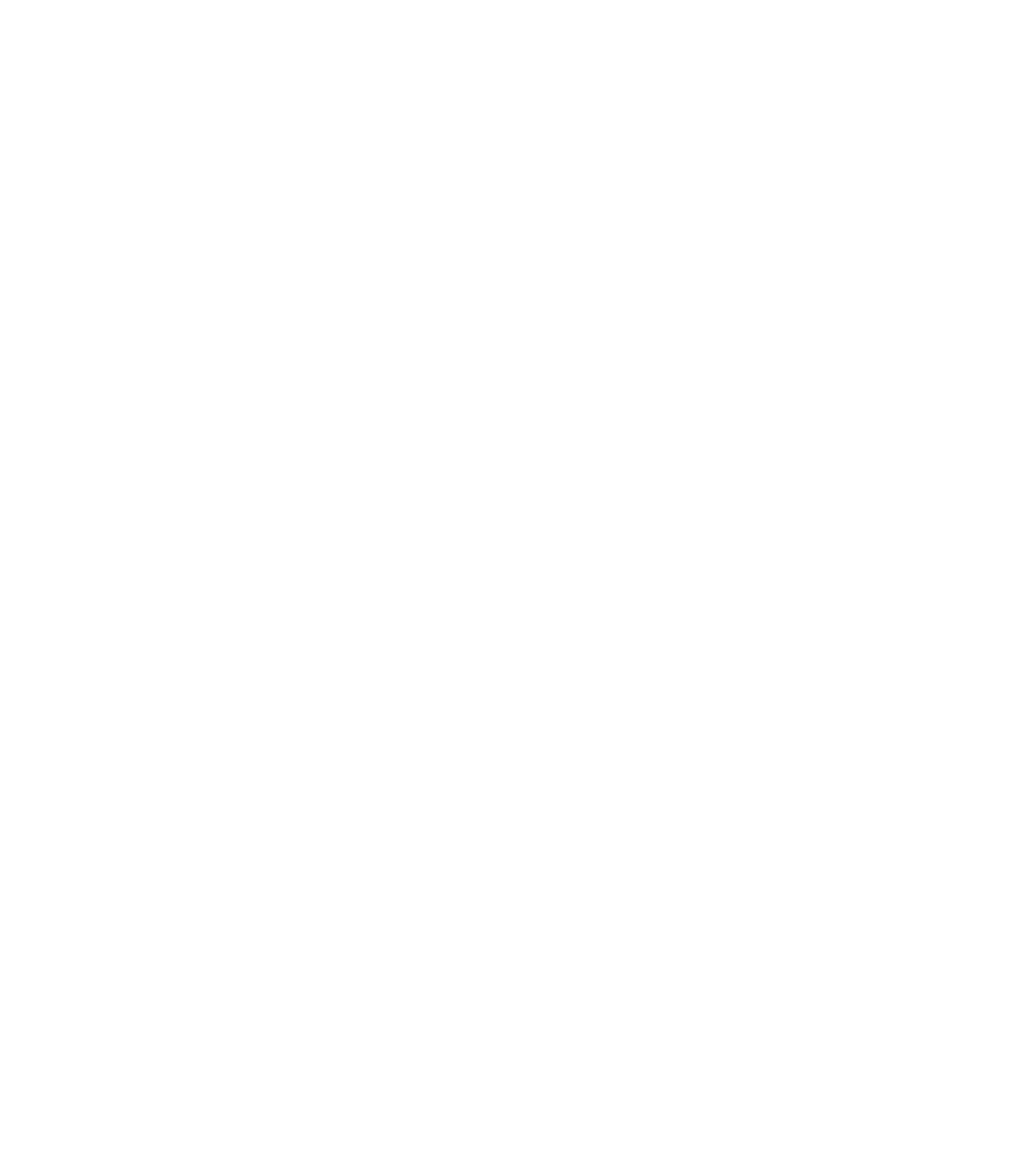 Legende
Lehrplan 21 | Altersgruppe | Benötigte Zeit
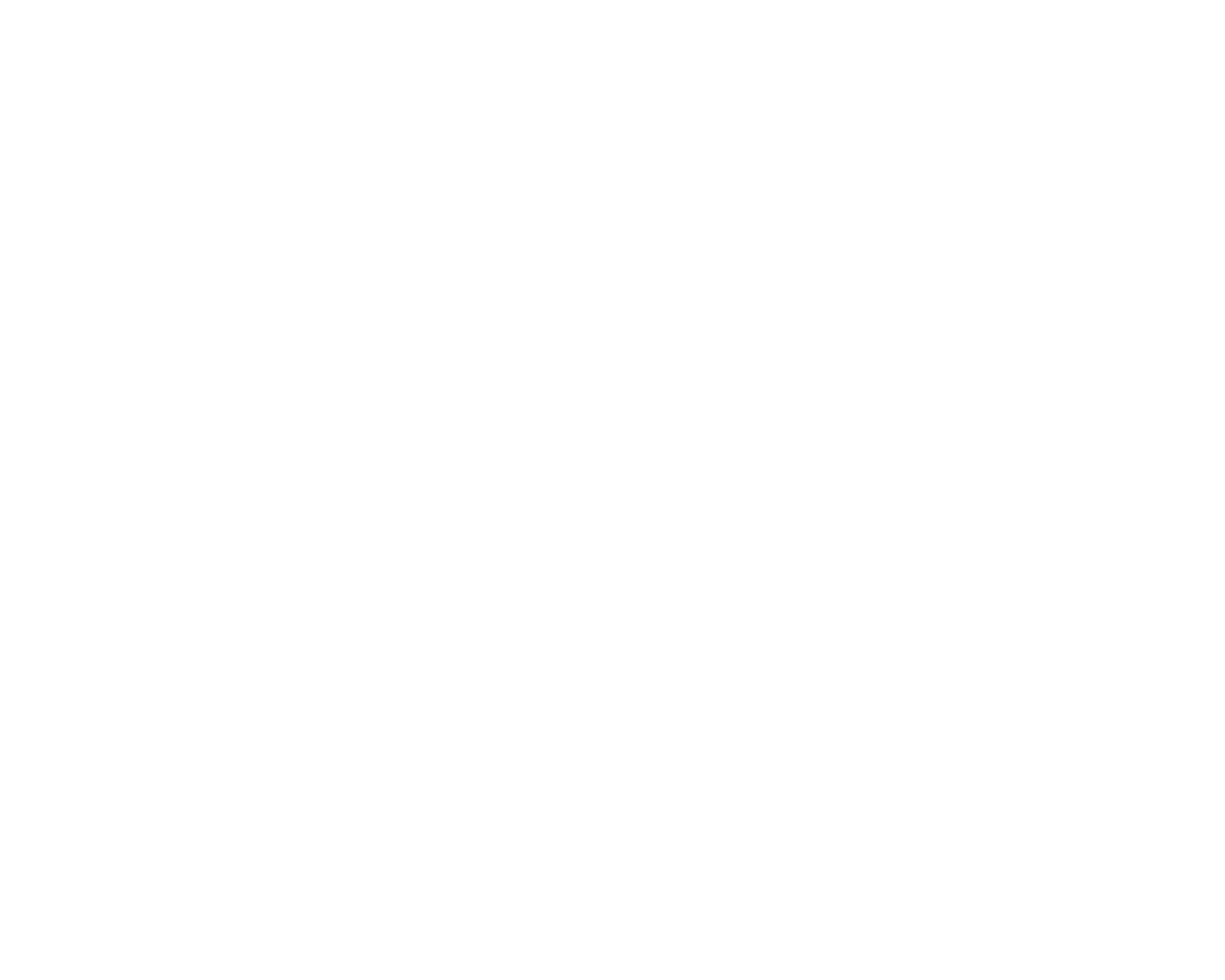 Methodische Tipps
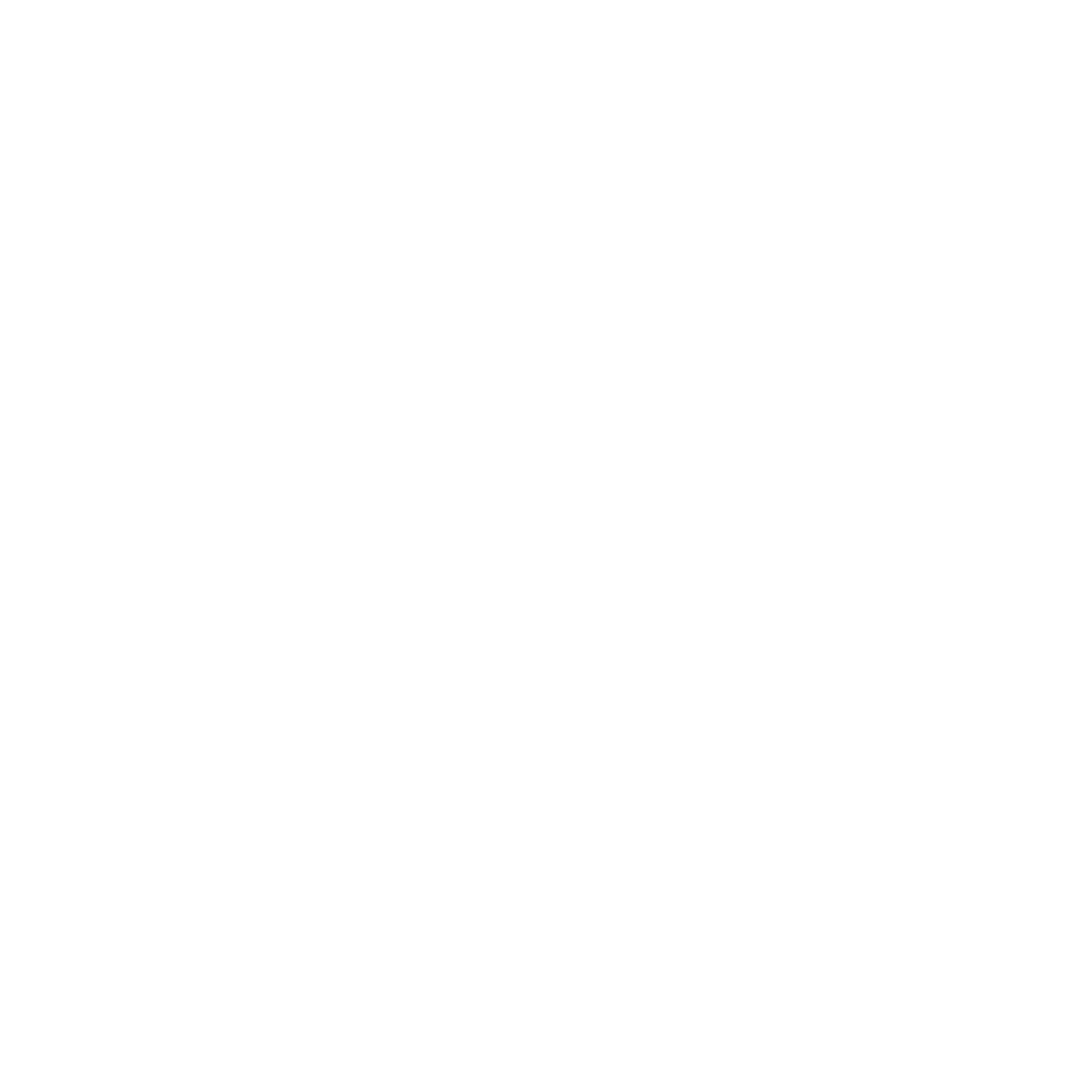 Videos
Artikel auf feel-ok.ch
Externe Websites
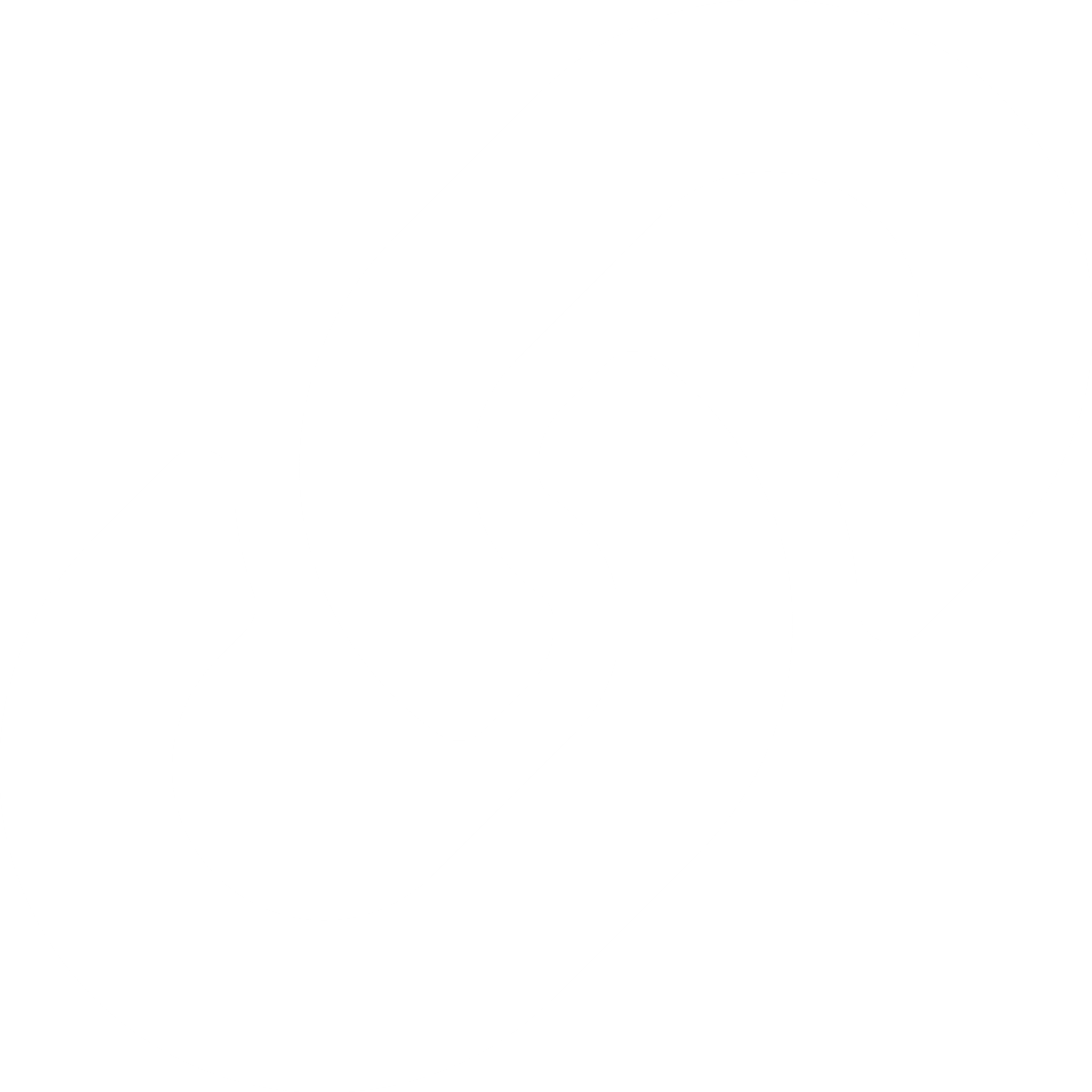 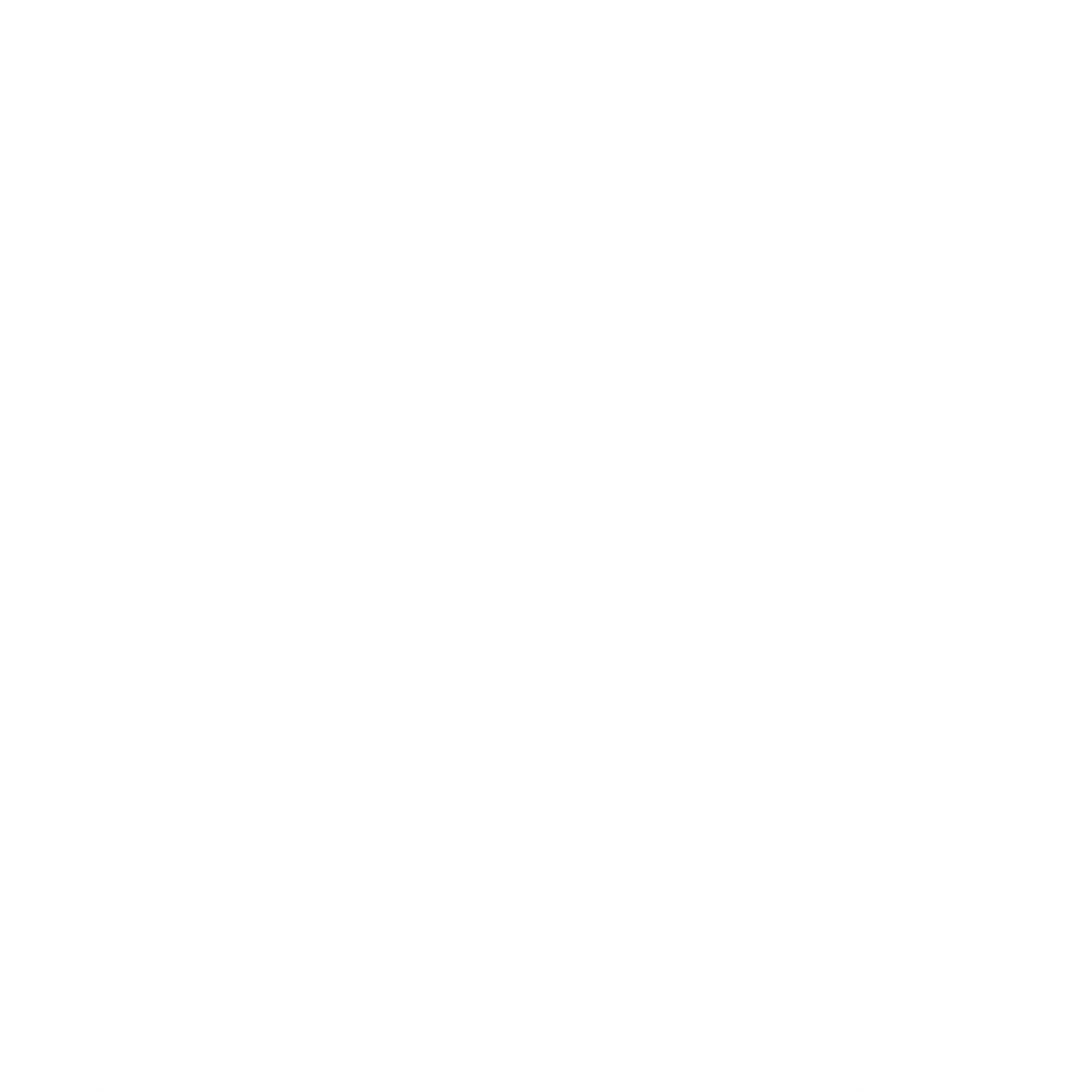 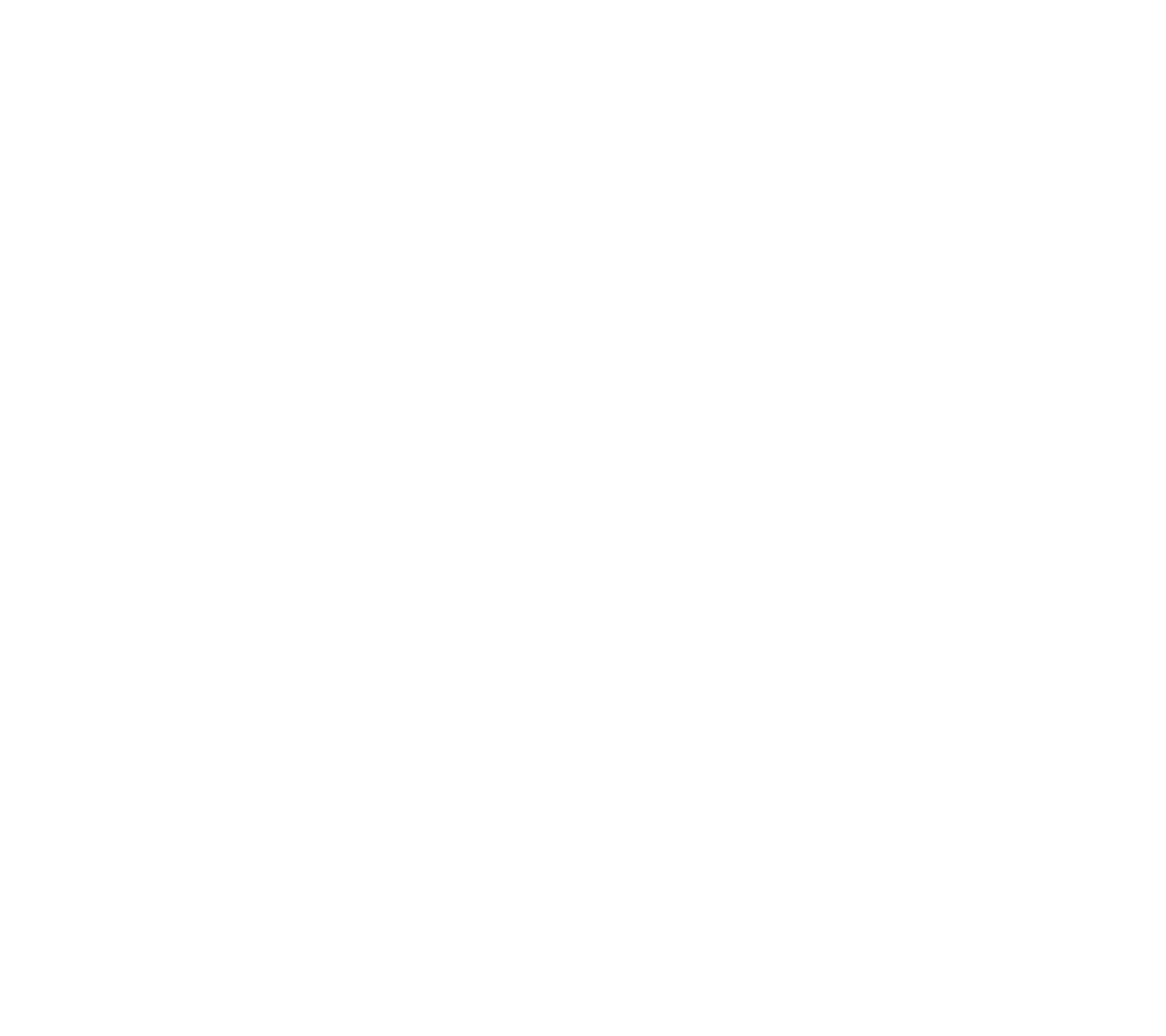 Arbeitsblätter von feel-ok.ch und von unseren Partnern*innen
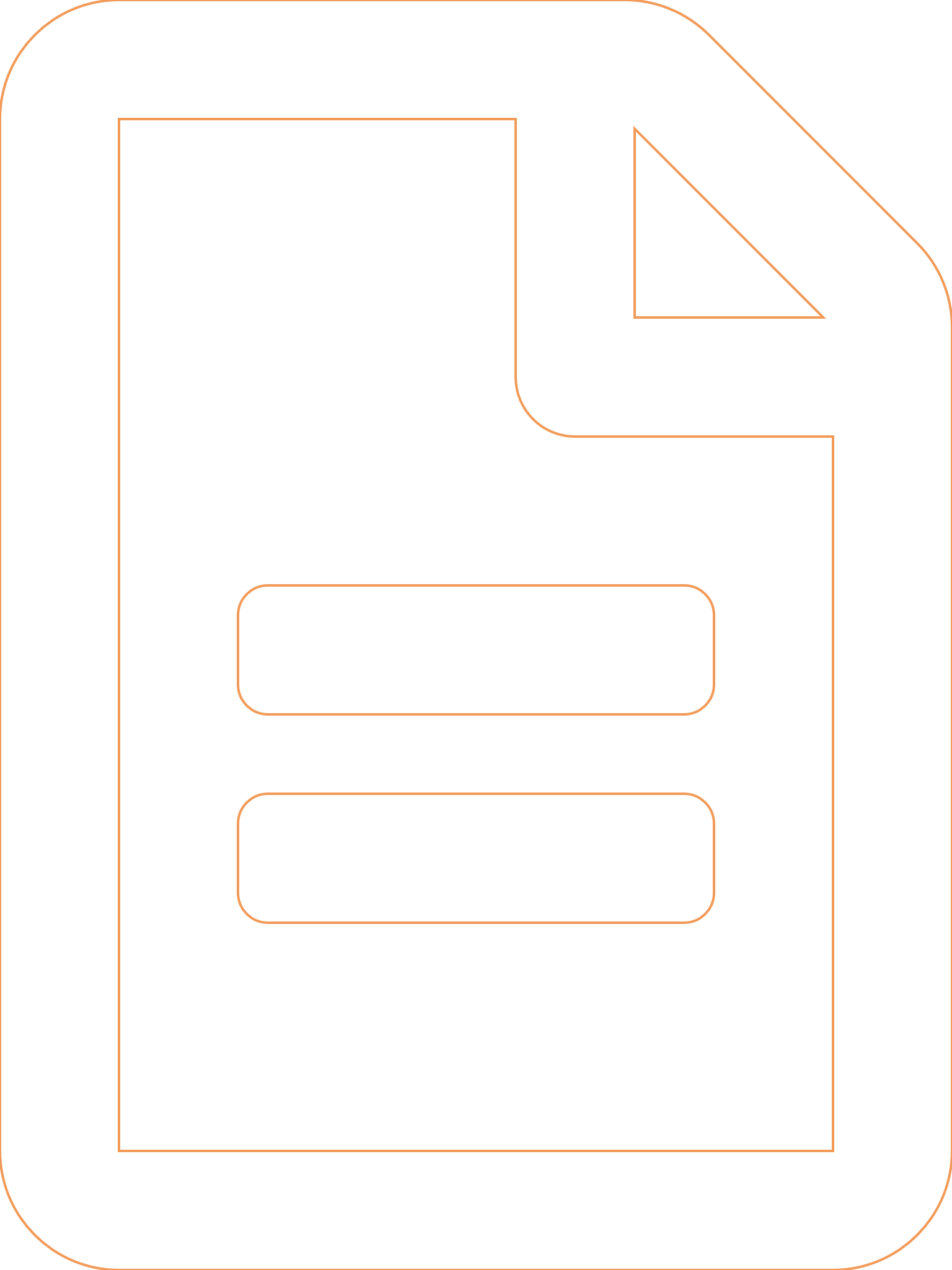 Thematisch verwandte Projekte | Programme
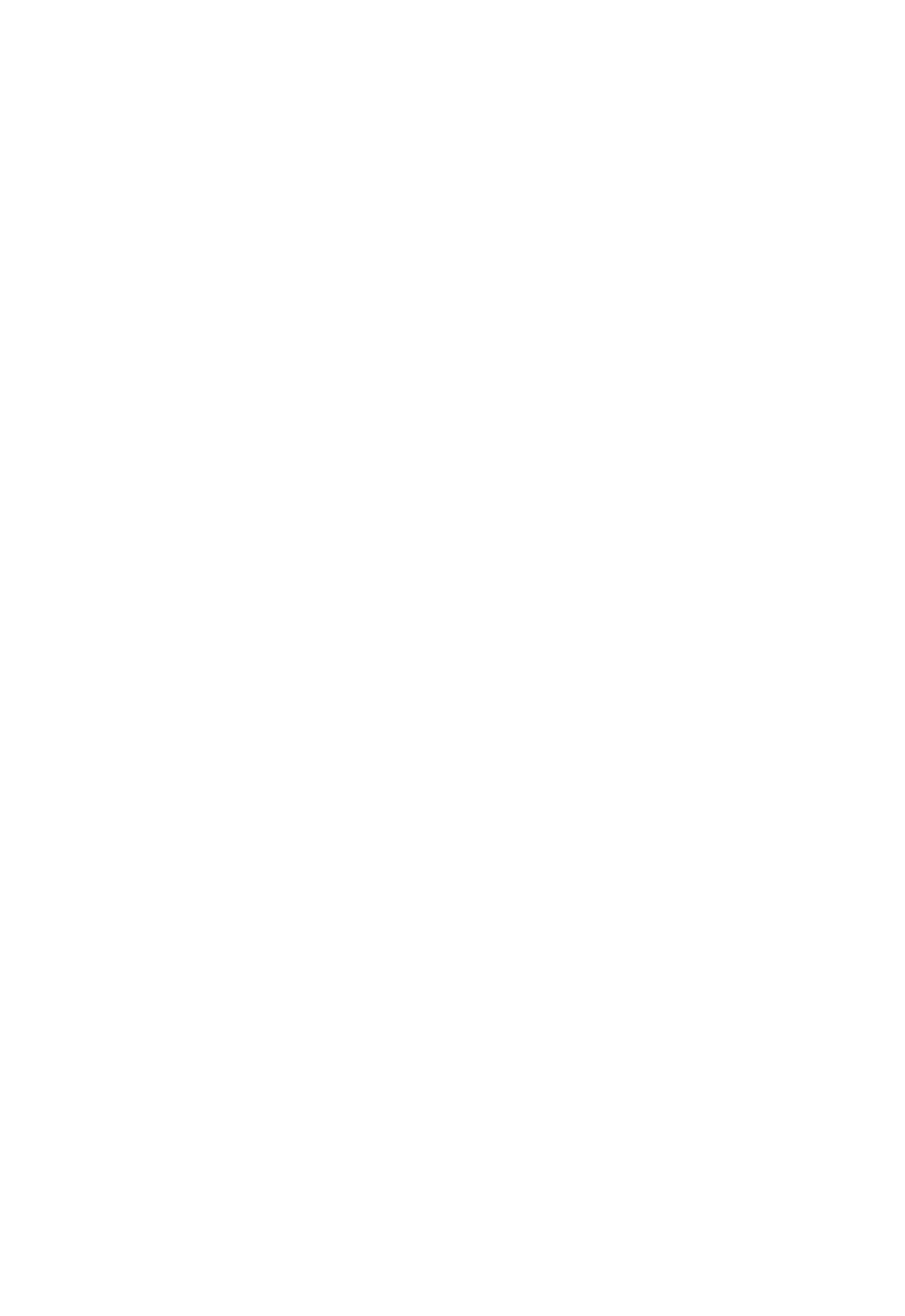 Abenteuerinsel wird durch Gesundheitsförderung Schweiz und durch den Nationalen Alkoholpräventionsfonds finanziell unterstützt.
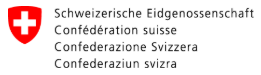 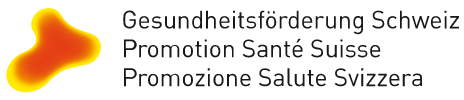 Institution
Frage
Lehrplan 21 | Alter | Dauer | X1
Arbeitsblätter |
Weitere Ressourcen
2
Institution
Frage
Antwort
Begründung:
1
2
3
Titel Video (X min) | Webadresse
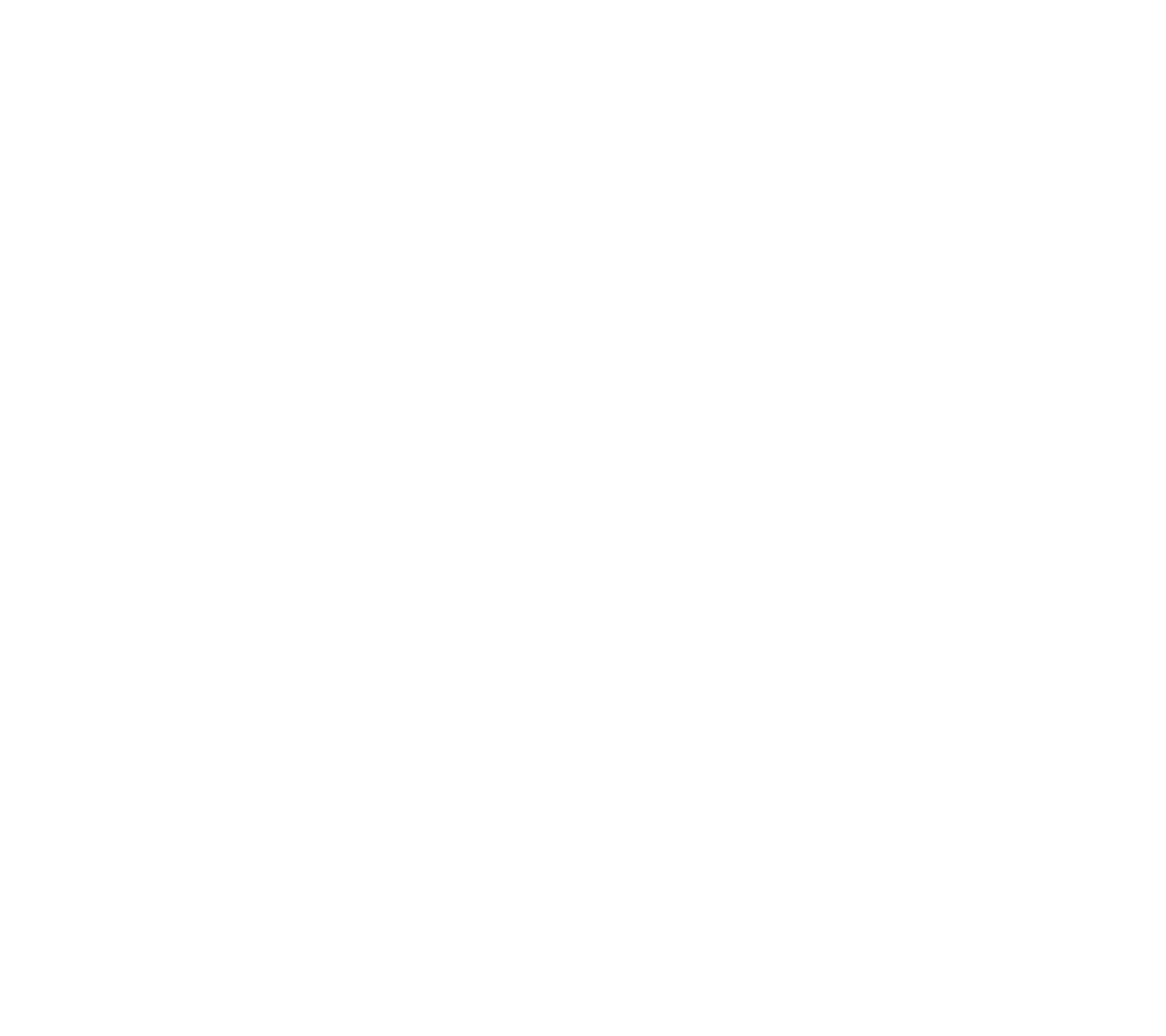 Artikel 1 | Webadresse
Artikel 2 | Webadresse
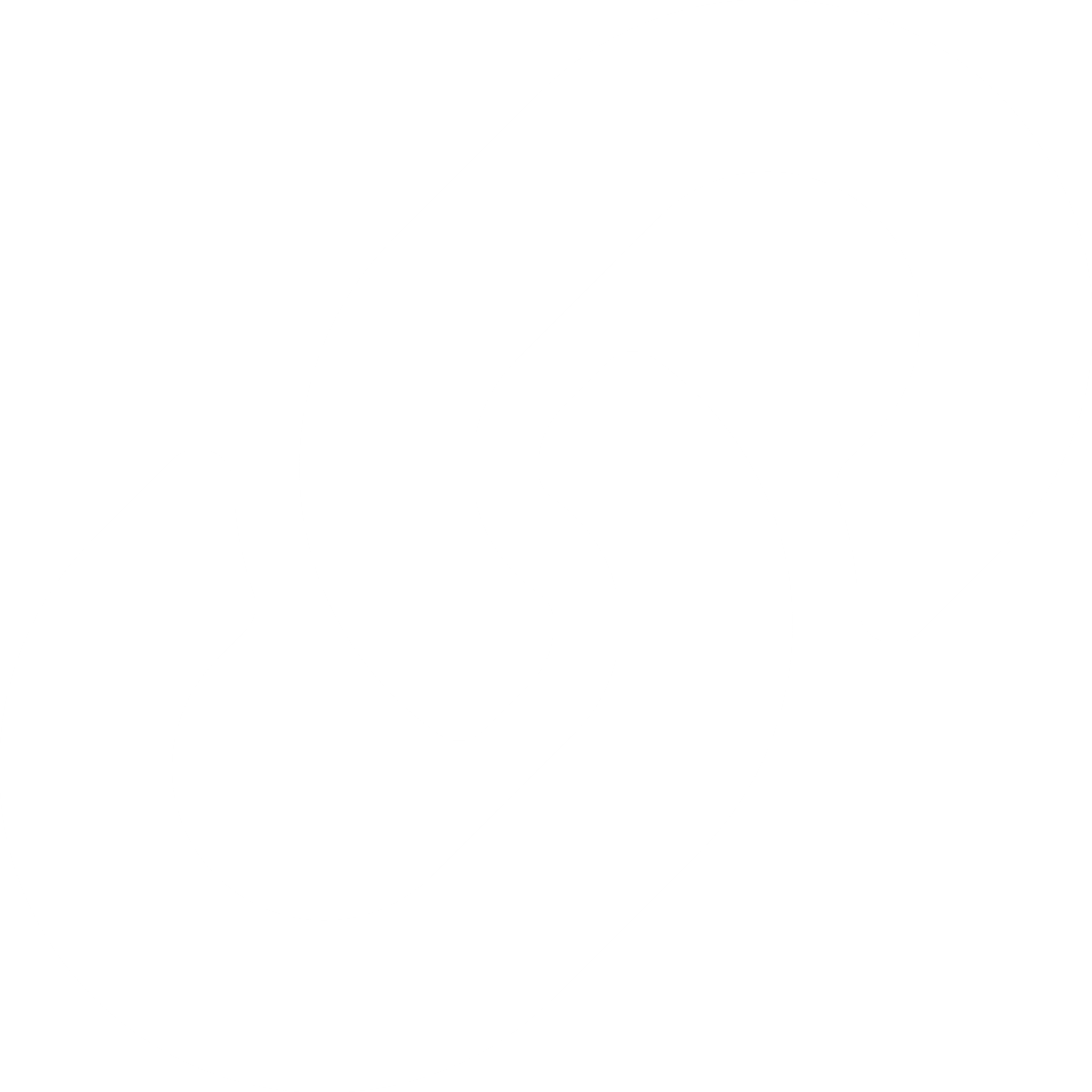 Tipps für Jugendliche
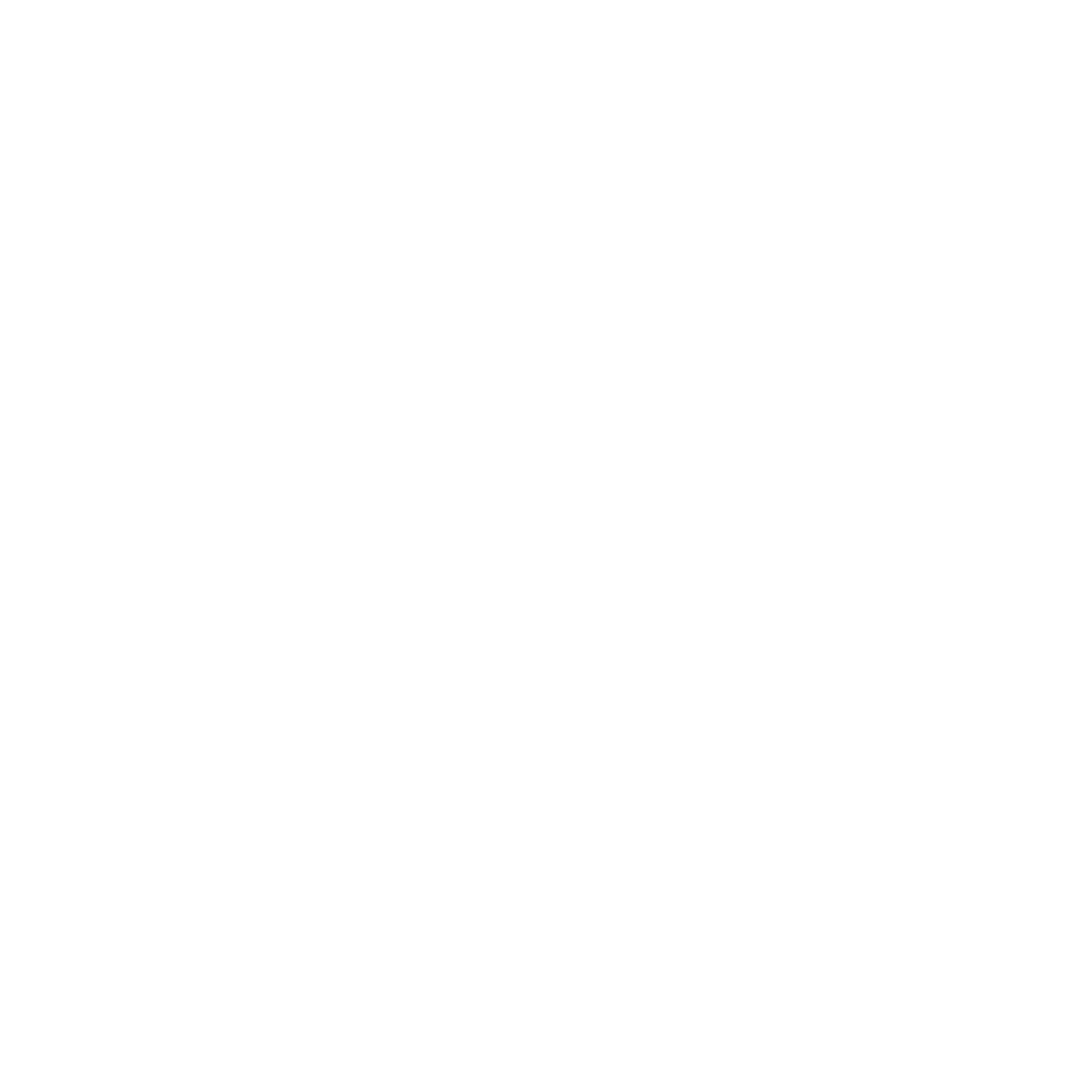 3
[Speaker Notes: QR-Code | Dunkelgrün = 0E7D80]